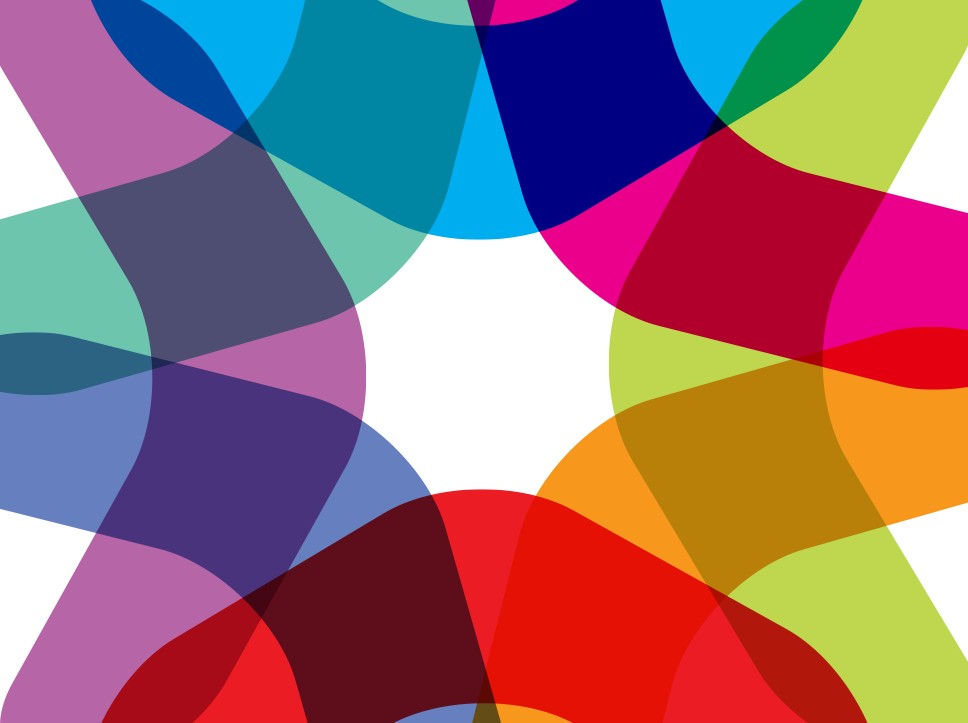 POR 2014-2020
La Strategia 
Regionale per le Aree Interne
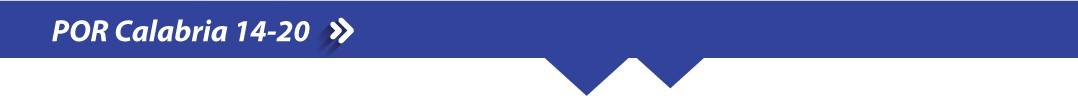 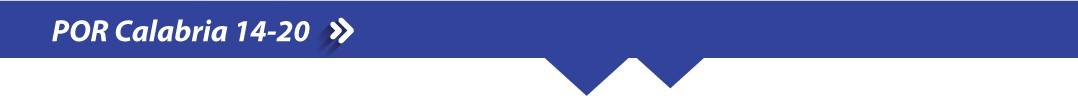 Indice
L’inquadramento generale
Lo stato d’avanzamento
Prossime scadenze: il cronoprogramma
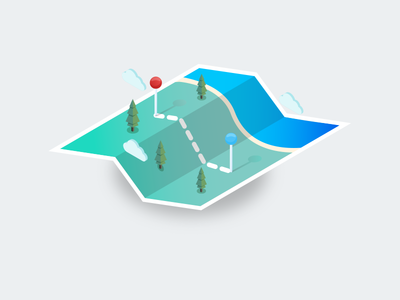 L’Inquadramento generale
La Strategia Regionale per le Aree Interne (SRAI) si svilupperà attraverso una politica integrata declinata attraverso la partecipazione alla SNAI e l’attuazione di una Strategia Regionale 
► Per le quattro aree che rientrano nel quadro della Strategia Nazionale Aree Interne (SNAI), Area Reventino- Savuto, Area Grecanica, Versante Ionico-Serre e Sila e Pre-Sila crotonese e cosentina, le Strategie d’Area verranno attuate attraverso lo strumento dell’ITI. 
La compartecipazione finanziaria del POR Calabria 2014-2020, stabilita con DGR 2/2018, sarà pari a euro 7.480.000,00 per ciascuna Area (pari al doppio delle risorse stanziate dalla Legge di stabilità per ogni Strategia). 
► Per le altre aree interne si interverrà attraverso avvisi dedicati, a valere su alcuni Assi del Programma
Lo stato d’avanzamento
► Per le  quattro aree che rientrano nel quadro della SNAI
La prima Area progetto prescelta, Reventino-Savuto, è quella più avanzata avendo concluso e inviato al Comitato nazionale-CTAI la proposta definitiva della strategia d’area.
L’Area Grecanica, seconda area prescelta, è invece attualmente in fase di conclusione della Strategia d’area definitiva (dopo l’approvazione della preliminare). 
► La Strategia Regionale sarà attuata nei prossimi mesi attraverso avvisi pubblici a titolarità regionale, ripartendo le risorse disponibili nelle diverse categorie di Comuni, secondo il meccanismo della riserva finanziaria. 
I criteri di selezione delle operazioni, in ragione delle finalità di ogni avviso e degli obiettivi tematici perseguiti, potranno essere integrati da specifici criteri di valutazione finalizzati a:
stimolare l’associazione di funzioni tra comuni limitrofi; 
promuovere l’aggregazione di più territori comunali in funzione     dell’attuazione di operazioni di sistema;
favorire la concentrazione degli investimenti.
Prossime scadenze : il cronoprogramma
Prossime scadenze : il cronoprogramma